ARCHITECTURE HIGH TECH
HIGH TECH et ARCHITECTURE
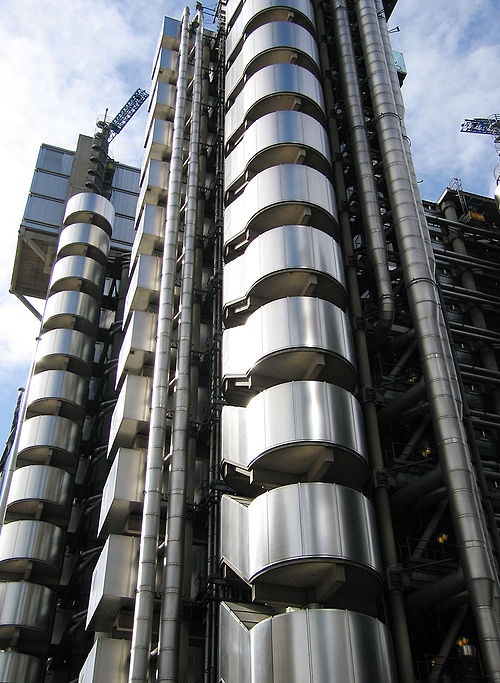 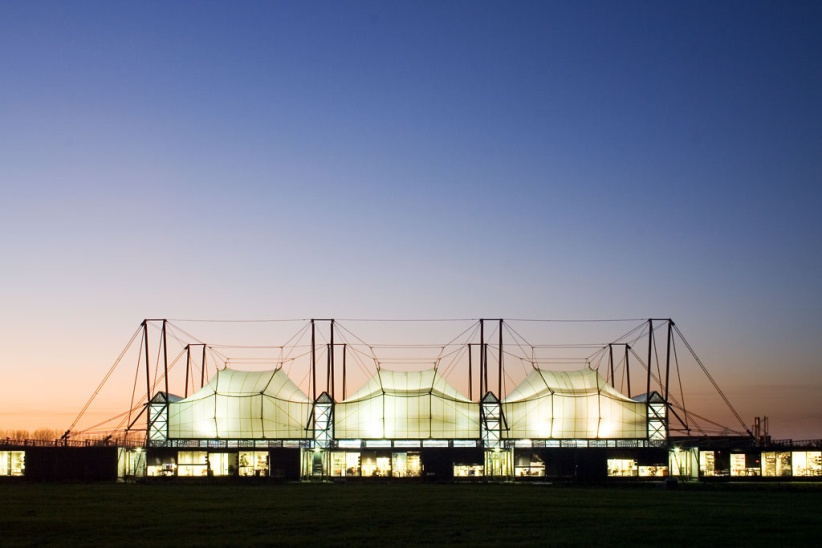 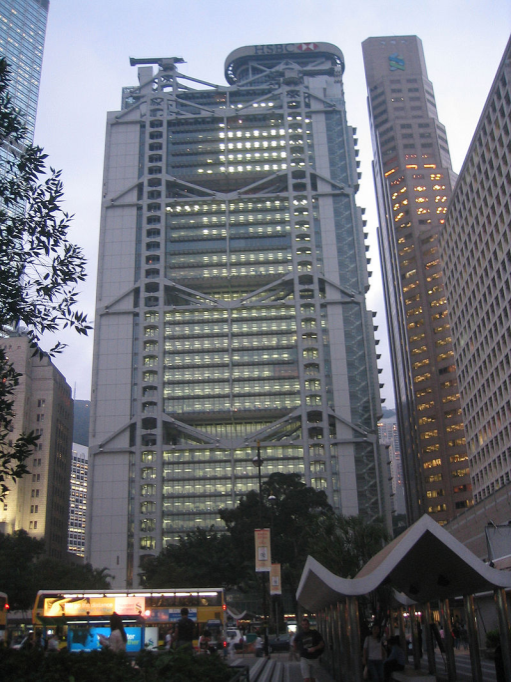 ARCHITECTURE HIGH TECH
Introduction
Depuis la fin de la première grande guerre, les architectes du mouvement moderne qui a révolutionné la vision sociale et les formes architecturales, ont tenté de réconcilier industrialisme, société et nature en proposant des prototypes d'habitats collectifs et des plans idéaux de villes entières. 
Dans l’immédiat après-guerre, l’architecture moderne en Europe est surtout un instrument pour résoudre des problèmes très concrets comme la reconstruction des villes endommagées par la guerre ou la reconstruction de logements fonctionnels et économiques pour les nouvelles masses de travailleurs.
Ainsi, Le Corbusier, notamment avec sa Cité radieuse (1952) ou ses bâtiments ministériels de Chandigarh, en Inde (1953) et Auguste PERRET avec la reconstruction du HAVRE (1956), vont développer des bâtiments aux formes géométriques anguleuses, qui frappent par leur régularité et qui gardent souvent l’empreinte du coffrage, sans revêtement ni fioriture. 
Durant la période des 25 glorieuses, le mouvement moderne a essayé de se diffuser dans le monde entier mais en perdant ses caractéristiques et en suscitant de plus en plus de contestations.
L’histoire de l’architecture et de l’urbanisme s’est alors, accélérée au cours des dernières décennies et a connu des transformations radicales.
Naissance du High-tech
A partir des années 70, les évolutions technologiques et numériques ont transformé la société. 
Cette évolution couvre tous les domaines: santé, éducation, industrie et alimentation, et architecture entre autre. 
En raison de cette évolution et de cette idée, un nouveau style architectural est apparu qui combine l’architecture avec une technologie de haute qualité, appelée High Tech, qui a pour but de capturer dans toutes les conceptions et fabrications un aspect industriel, en utilisant à cette fin les ressources propres de l’industrie.
ARCHITECTURE HIGH TECH
Orientation principale du mouvement :
La base principale de l’architecture High Tech est que la structure et les détails du processus de construction sont faits de matériaux technologiques, intégrant le verre, l’acier inoxydable, entre autres, avec les installations, car il prend en compte l’éclairage, les murs, le toit, les plantes, etc.
L’évolution technologique nous permet d’être dans une recherche constante de nouveaux matériaux (acier, polycarbonate, aluminium, verre, etc.) et des utilisations qui peuvent lui être données, ce qui permet de favoriser le développement technologique.
ARCHITECTURE HIGH TECH
Définitions :
L'architecture high-tech, est un mouvement architectural qui émergea dans les années 1970, incorporant des éléments industriels hautement technologiques dans la conception de toute sorte de bâtiments, logements, bureaux, musées, usines…etc 
Ce style high-tech est apparu comme un prolongement du Mouvement moderne, en utilisant tout ce qui était rendu possible par les avancées technologiques. 
Ce style apparaît durant la période où le Modernisme est déjà remis en cause, surtout en Angleterre et aux États-Unis, par le postmodernisme.
[Speaker Notes: Brutalisme : style architectural issu du modernisme entre 50 et 70, avant de décliner. Il se distingue par la répitition de certains éléments comme les fenetres, par l’absence d’ornementation et le caractère brut du béton. Mettre en avant la verticalité, l’imposition et la rudesse du béton (Marcel Breuer, fernand Boukobza)]
ARCHITECTURE HIGH TECH
Origines du mouvement :
Les avancées scientifiques et technologiques ont marqué la société des années 1970 et s'est accompagné avec du développement important en matière militaire des nouvelles technologies (ordinateurs, automates, nouveaux matériaux). 
Ces avancées ont permis de penser qu'un standard de vie très haut pouvait être atteint grâce à la technologie de pointe. 
Les éléments technologiques devinrent des objets de tous les jours pour les gens ordinaires de cette époque avec l'introduction dans la vie courante de la télévision, de chaînes hi-fi audio, très distinguables d'éléments standardisés de l'époque passée qui était déjà « électrique », mais pas encore « électronique ».
Avancées technologiques            Standard de vie très haut 


 Standard de vie très haut             Intégrer la Technologie
                                                          dans le bâtiment

L'architecture high-tech est une protestation contre l'enlisement historiciste des structures modernes qui n'utilisent que la modélisation faite avant-guerre. 
Elle apparaît surtout comme un mouvement esthétique non structurel dans la mesure où elle reste proche dans son résultat des formes cubiques des ouvrages des prédécesseurs.
ARCHITECTURE HIGH TECH
L’origine du nom
Ce style doit son nom au livre écrit par Joan Kron et Suzanne Slesin, High Tech : The Industrial Style and Source Book for The Home, publié en 1978. 
Ce livre montrait comment des designers, des architectes s'étaient approprié des objets industriels — des étagère, des béchers, des tréteaux métalliques, des éléments de cuisine industrielle, des dispositifs lumineux pour usine ou aéroport, etc. — trouvés dans des catalogues destinés à l'industrie et détournés pour un usage domestique.
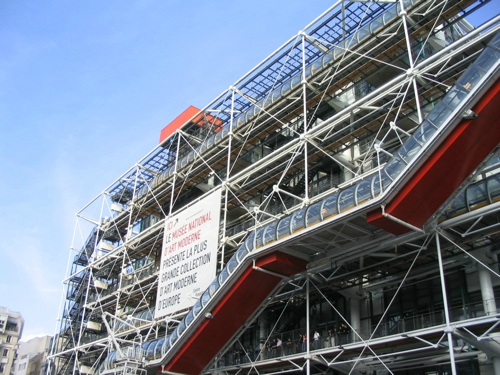 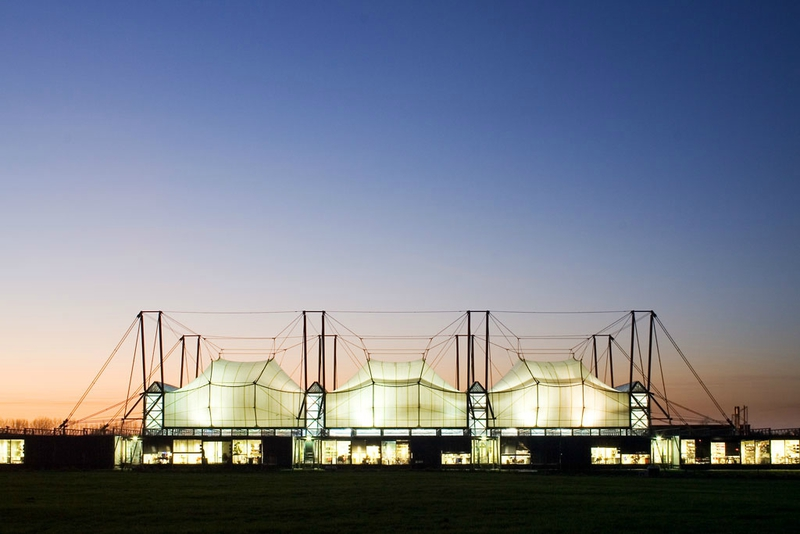 Ce style décoratif, grâce au succès public du livre, fut appelé « high-tech ». 
Après que Esquire publia par six fois des extraits du livre de Kron et Slesin, les plus gros distributeurs, à commencer par Macy's New York, commencèrent à décorer leur vitrine et leurs rayons de meubles en style high-tech.
Et c’est ainsi que le mouvement commençait à se frayer un chemin parmi les styles architecturaux déjà existants.
Il est vrai que ce nouveau mouvement va profiter de la situation qui prévalait durant les années 70, avec les conflits naissants entre les deux mouvements, à savoir le modernisme et le post modernisme.
ARCHITECTURE HIGH TECH
Les ambitions du high-tech
L'architecture high-tech applique cet esprit aux constructions. C'est aussi une réponse à la désillusion croissante envers l'architecture moderne. 
La réalisation des plans d'urbanisme de Le Corbusier avait conduit les villes à se couvrir de bâtiments monotones et standardisés.
L'architecture high-tech crée une nouvelle esthétique en contraste avec l'architecture moderne usuelle.
Kron et Slesin expliquent déjà dans leur livre que le terme « high-tech » est utilisé par les architectes pour décrire le nombre croissant de bâtiments publics ou de logements qui avaient un air technologique grâce à la disposition ostensible de tuyaux, de boulons et d'écrous. 
Le Centre Pompidou de Rogers et Piano en est un exemple. 
Ceci met en lumière l'un des objectifs de l'architecture high-tech, la glorification des « tripes » d'un bâtiment en les exposant. 
L'esthétique high-tech naît de cette mise en scène d'éléments techniques et structurels.
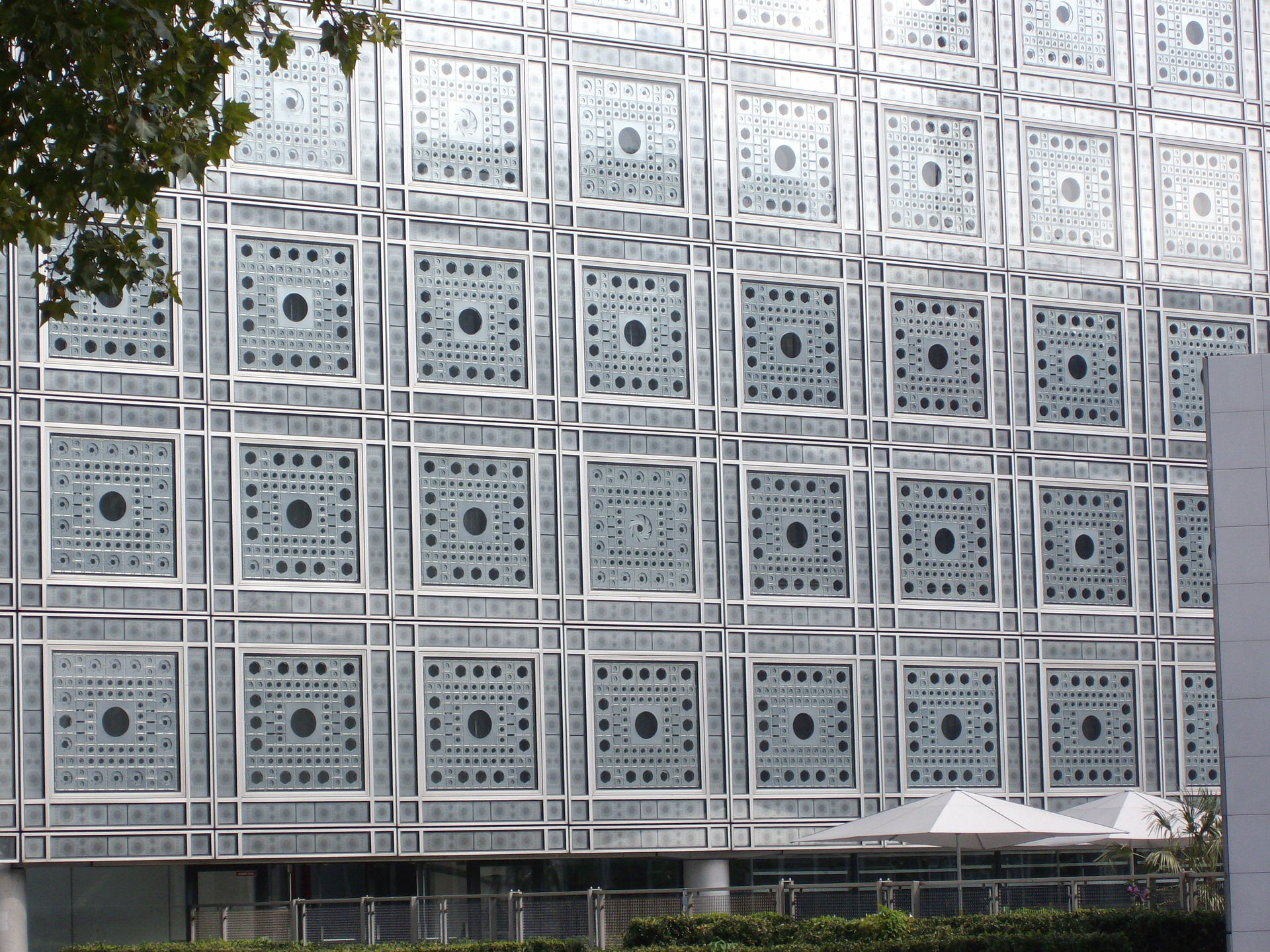 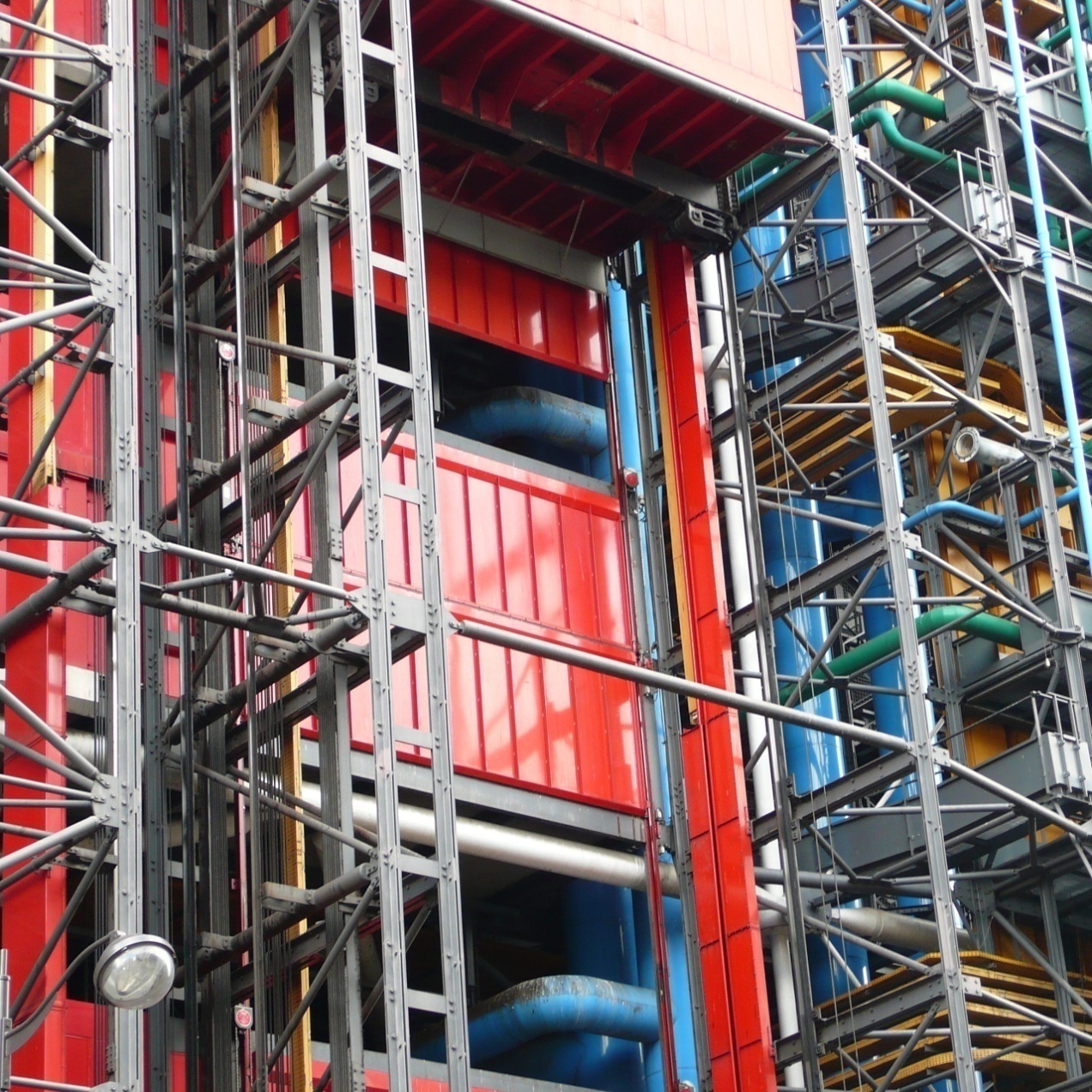 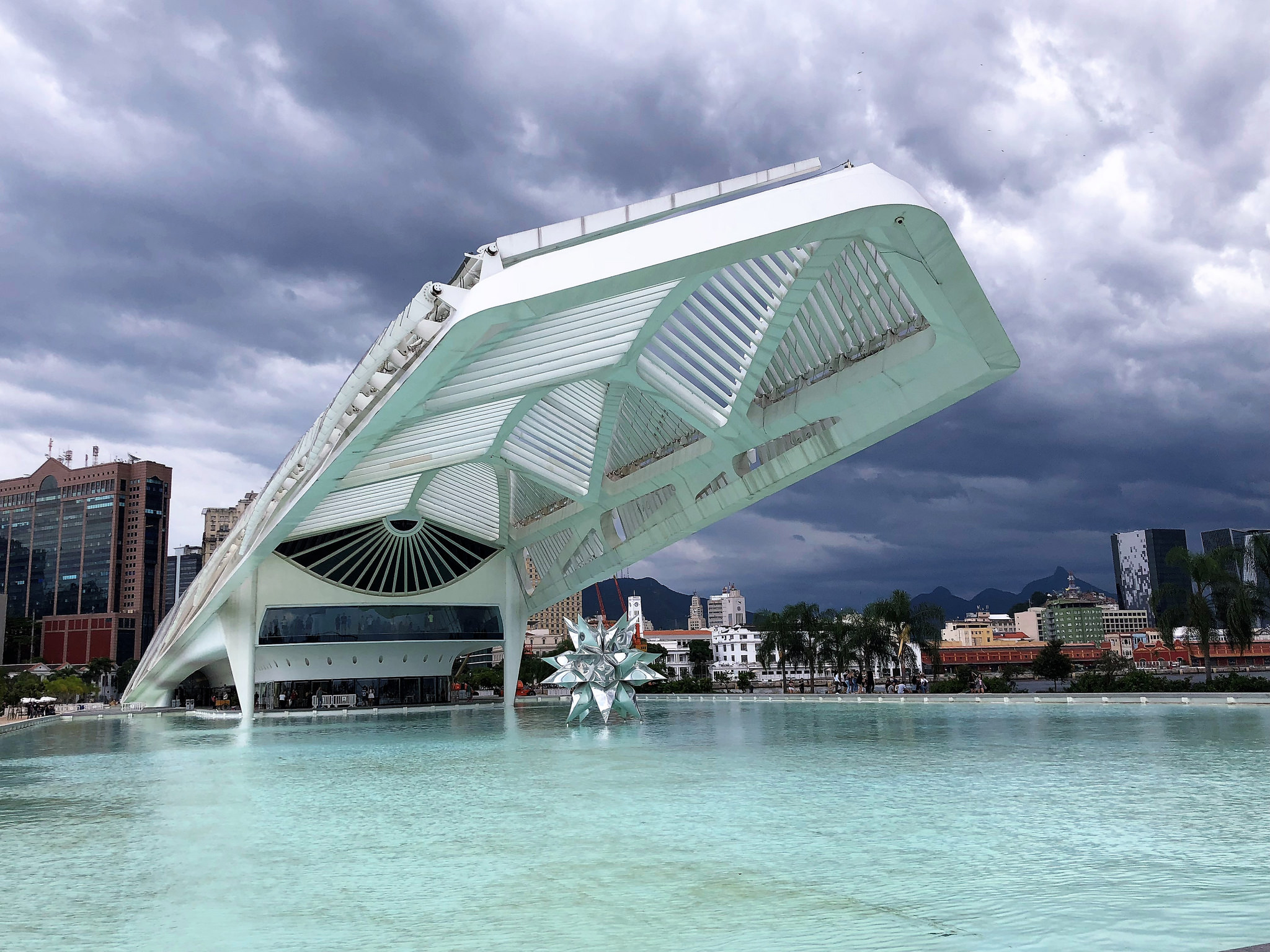 ARCHITECTURE HIGH TECH
Le High Tech va utiliser la  tendance, 
« ce qui est utile est beau par forme fonctionnelle », 
Et qui allait  en parallèle avec le mouvement artistique du 
« faire toucher l'art à tous »
Au départ c'est le pragmatisme économique aux États-Unis, qui veut réhabiliter les centres-villes, zones délaissées, mal fréquentées et peu chères. 
En Europe, le centre au contraire est une zone privilégiée, donc chère, et la motivation est plutôt le sens patrimonial : effectuer une restauration curative, faire revivre, en le respectant, le passé.
Ainsi, un des objectifs du high-tech est de réactiver les espérances d'améliorer le monde avec une technologie. 
Un autre est de donner à tout objet ou espace une apparence qui concorde avec l'époque industrielle intégrée par tous via le vécu dans d'autres espaces que l'habitat ordinaire.
ARCHITECTURE HIGH TECH
Les éléments significatifs 
La typologie de l'architecture high-tech a quelque peu varié, mais toutes les architectures high-tech avaient en commun la glorification des éléments techniques, avec une présentation ostentatoire des composants techniques et fonctionnels des bâtiments, ainsi que l'utilisation avec un jeu de composition ordonné d'éléments préfabriqués.
Les murs de verre et les structures en acier sont très prisés chez les architectes du high-tech. Les éléments techniques sont placés à l'extérieur, allant souvent de pair avec la structure porteuse bien apparente. 
La façade high-tech n'est pas une paroi lisse opaque, mais elle est animée par les éléments constructifs.
ARCHITECTURE HIGH TECH
La façon ordonnée et rationnelle avec laquelle les bâtiments de style high-tech sont dessinés pour garder leur essence fonctionnelle est brillamment démontrée avec la tour HSBC de Hong Kong de Norman Foster. 
En plus de la technologie, caractéristique primordiale de ce bâtiment, son architecture est très tournée vers le fonctionnalisme. 
Les espaces intérieurs ouverts et spacieux et les accès faciles à tous les niveaux accentuent sa fonction qui est d'être une banque.
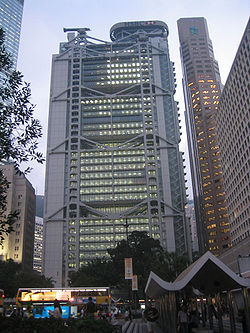 Particularités du mouvement :
Innovation dan les formes architecturales
Portées de plus en plus grandes
Des surfaces sans points porteurs imaginables
Des surfaces fluides
Des hauteurs assez grandes
Utilisations des matériaux traditionnels et le béton en intervenant sur leurs propriétés physiques et mécaniques
Mise en valeur des structures porteuses sophistiquées
Mise en valeur des systèmes de distribution, intégrés en façade
[Speaker Notes: Richard George Rogers est né en 1933 à Florence, en Italie. Ayant grandi en Angleterre, il sert dans l’armée britannique de 1951 à 1953, pour ensuite intégrer, en 1954 l’Architectural Association School de Londres, alors reconnue pour son mouvement moderne en architecture. Par la suite, il déménage aux États-Unis et achève ses études à la prestigieuse Université de Yale en 1962. Pendant cette période, Rogers se lie d’amitié avec Norman Foster, son homologue britannique. En 1964, à leurs retours en Angleterre, ils fondent, en association avec leurs épouses architectes, l’agence d’architecture Team 4. Cette firme, située à Londres, est alors reconnue pour la conception architecturale inspirée des technologies]
Espaces flexibles par la suppression des points porteurs intermédiaires et la disposition des réseaux de distribution en périphérie
Utilisation des matériaux empruntés aux industries lourdes ‘fibre de ver, fibre de carbone, alum, titane…)
La transparence maximum
Le ver et le métal, deux éléments de prédilection
Aucun manifeste ne dicte les règles de cette architecture
Utilisation des couleurs pour exprimer les fonctions
Pour Rogers « la beauté est inhérente à une structure bien pensée »,
ARCHITECTURE HIGH TECH
Conclusion :
La particularité de ce type d'architecture "high-tech" n'est pourtant pas de chercher à magnifier la beauté de la structure (comme la tour HSBC) ou encore à interloquer en renversant les valeurs du laid et du beau (comme à Beaubourg), mais plutôt à atteindre à un minimalisme et un dépouillement par la transparence (l'hôtel industriel Berliet de Perrault en 1990). 
Donc, quelle relation peut-on nouer entre,
Le Modernisme et le High Tech?
Mais il reste, dans certaines des premières productions de Nouvel, la croyance dans la technique — même gadgétisée — capable de bénéficier à l'architecture, comme avec les moucharabiehs de l'Institut du monde arabe ou les volets rouillés de l'hôtel Belle Rive à Bordeaux.
Alors que l'hôtel industriel Berliet ouvrait plutôt une nouvelle page néo-moderne et minimaliste, dans une filiation plus apparente à Mies van der Rohe, en résonance avec certaines créations contemporaines au Japon ou au Voralberg (qui elles revendiquent plutôt l'appellation "low tech"), et en rupture avec l'ironie de l'architecture post-moderne ou de l'« héroïsme high-tech » originel.
Enfin, elle résulte aussi d'une poussée des techniques de construction en métal et en verre vers toujours plus de transparence, avec l'apport d'ingénieur comme Peter Rice, intervenant tant sur le centre Pompidou que sur la pyramide inversée du Louvre, les serres du musée de la Villette et la Banque Populaire de l'Ouest de Decq et Cornette.
Ainsi, même s'ils sont plutôt associés au déconstructivisme, les productions des années 1980 d'architectes comme Bernard Tschumi ou Odile Decq et Benoît Cornette ont adopté une expression architecturale qui emprunte au high-tech (par exemple les passerelles dans le parc de la Villette ou le centre d’exploitation de l’autoroute A14 à Nanterre).
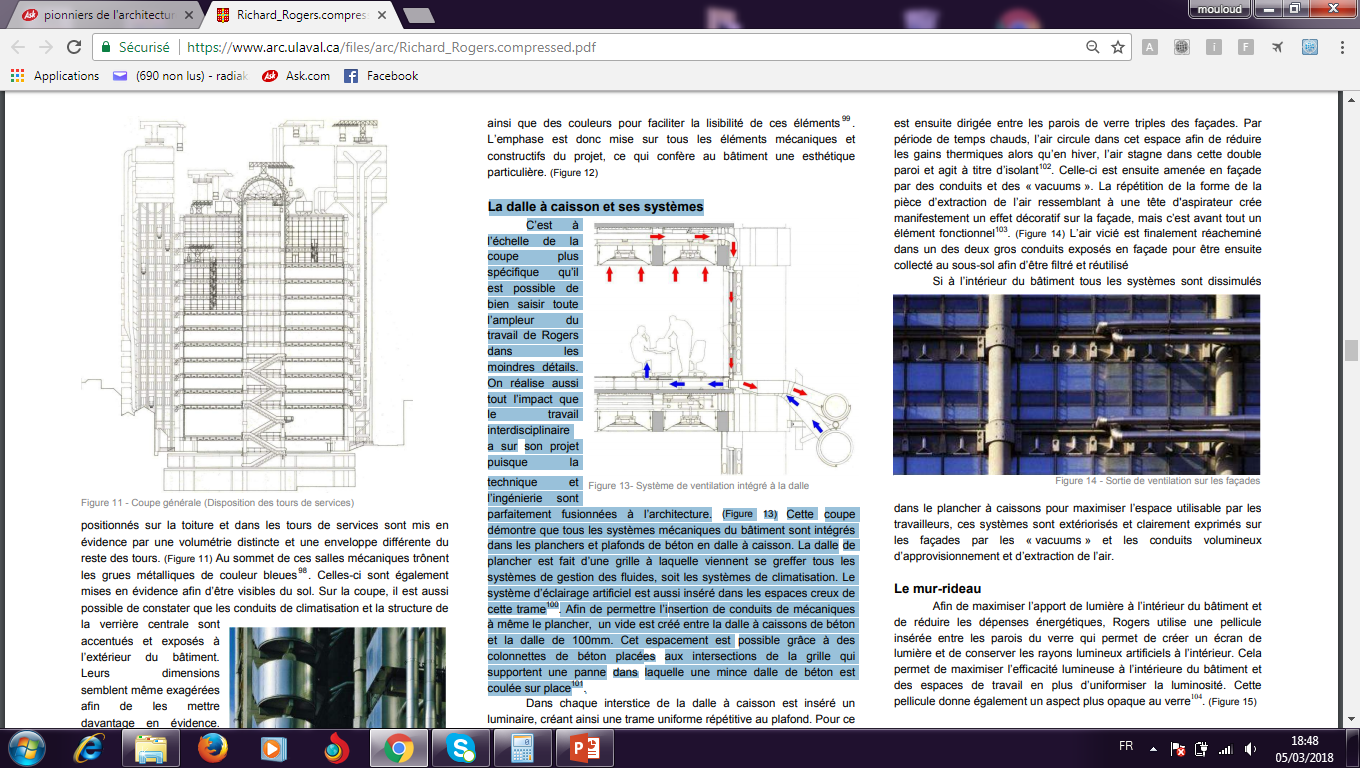 La dalle à caisson et ses systèmes C’est à l’échelle de la coupe plus spécifique qu’il est possible de bien saisir toute l’ampleur du travail de Rogers dans les moindres détails.
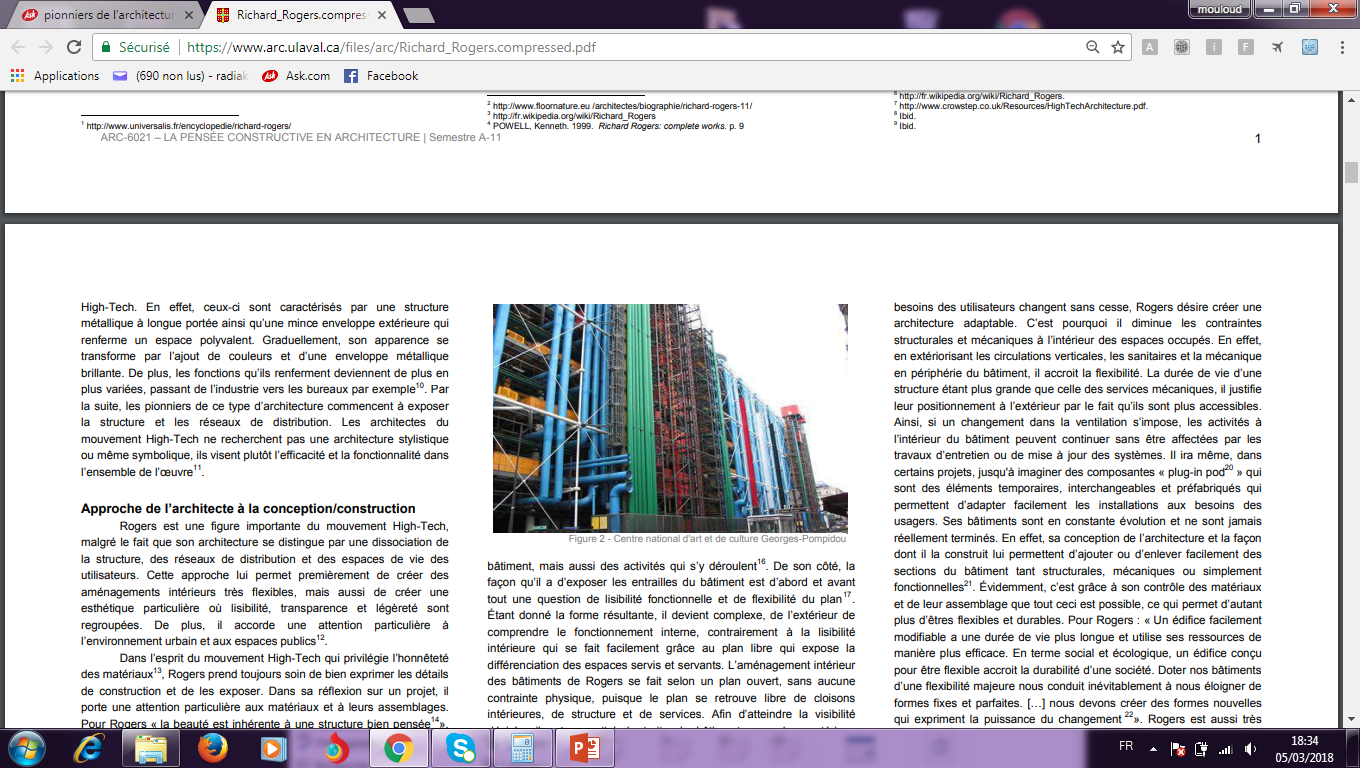